Título de la Presentación o Trabajo de Investigación
Subtítulo de la presentación o trabajo de Investigación
Nombre del Investigador
Cargo o rol en el trabajo realizado
Título de la Presentación o Trabajo de Investigación
Subtítulo de la presentación o trabajo de Investigación
Nombre del Investigador
Nombre del Investigador
Nombre del Investigador
Cargo o rol en el trabajo realizado
Cargo o rol en el trabajo realizado
Cargo o rol en el trabajo realizado
Nombre del Investigador
Nombre del Investigador
Nombre del Investigador
Cargo o rol en el trabajo realizado
Cargo o rol en el trabajo realizado
Cargo o rol en el trabajo realizado
Título / Tema
Sub título / Sub tema
Listas
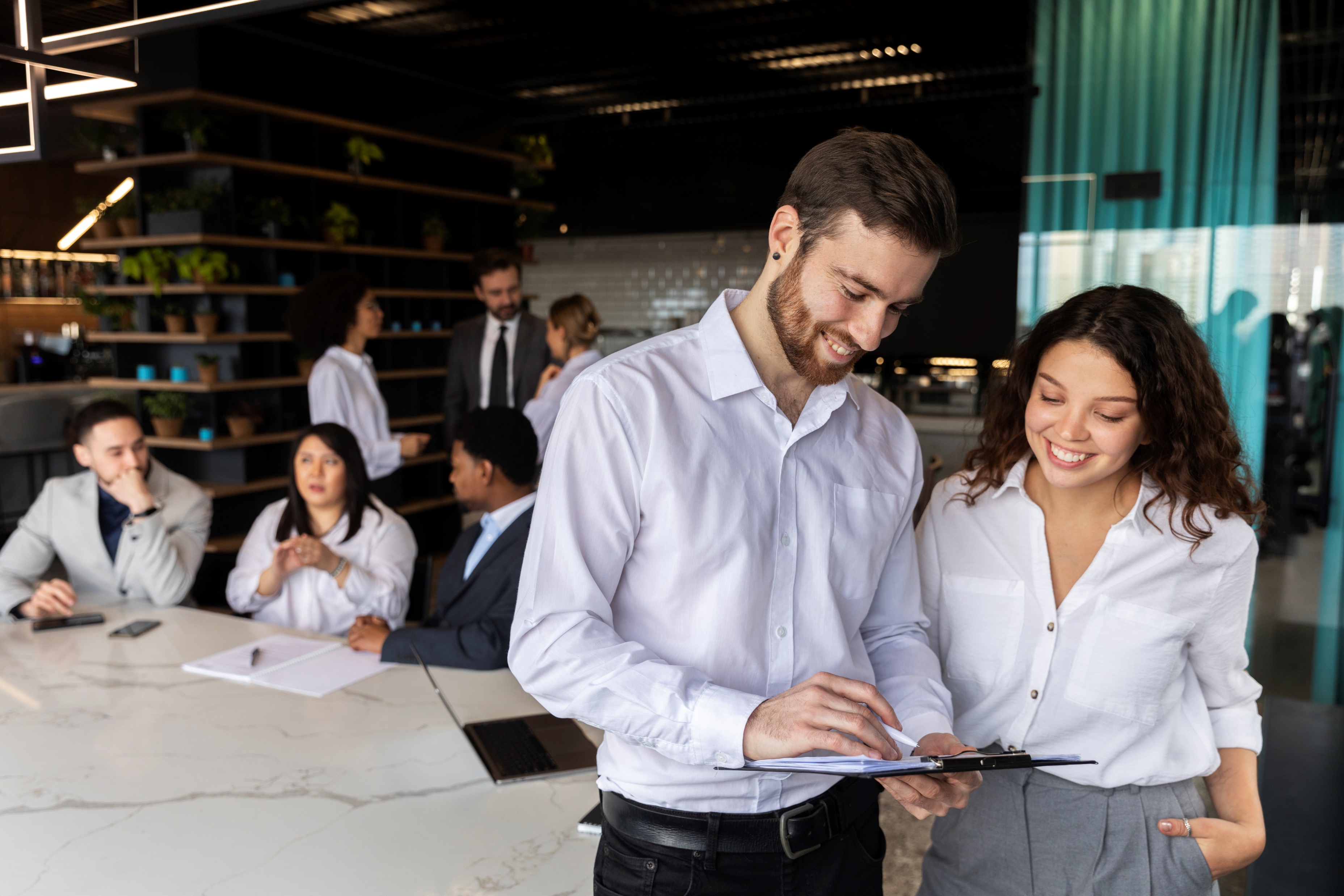 Texto
Texto
Texto
Texto
Texto
Texto
Título / Tema
Sub título / Sub tema
Lorem ipsum dolor sit amet, consectetuer adipiscing elit, sed diam nonummy nibh euismod tincidunt ut laoreet dolore magna aliquam erat volutpat. Ut wisi enim ad minim veniam, quis nostrud exerci tation ullamcorper suscipit lobortis nisl ut aliquip ex ea commodo consequat. Duis autem vel eum iriure dolor in hendrerit in vulputate
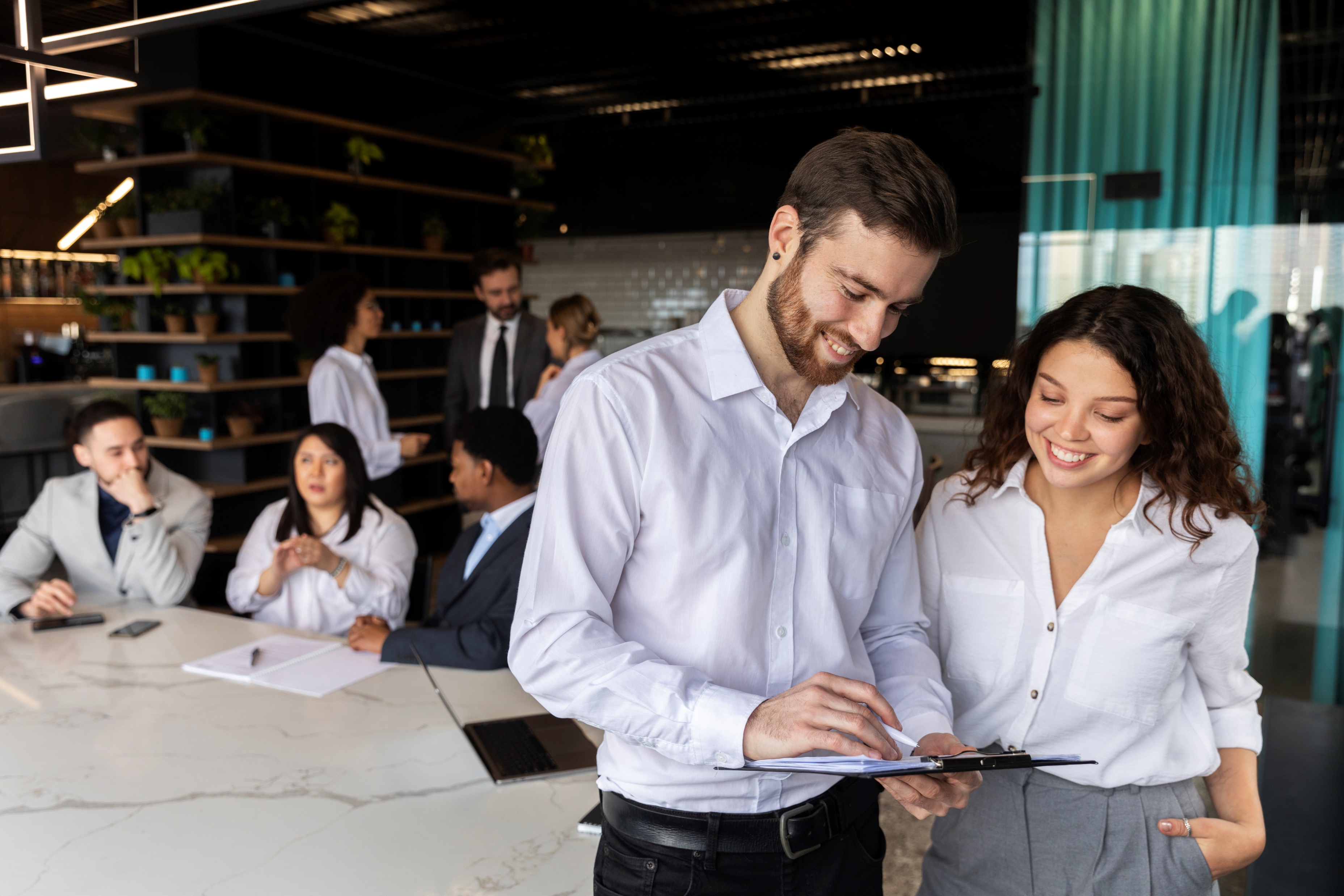 Título / Tema
Sub título / Sub tema
Listas
Texto
Texto
Texto
Texto
Texto
Texto
GRACIAS
Nombre del Investigador
Cargo o rol en el trabajo realizado